شطيرة زنجر
مرحبا معكم الطالبا بشر الحلبي,عنان ابو دقة و اليوم سنتحدث عن شطيرة الزنجر
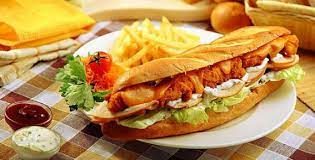 الطالب: بشر الحلبي
مكونات خبز الرنجر
½ كوب دقيق
3 بطاطس مقطعة أصابع
1 ملعقة صغيرة بيكنج باودر
1 ملعقة صغيرة شطة
1 ملعقة صغيرة فلفل أسود
½ ملعقة صغيرة ملح
½ كوب ماء
2 كوب زيت للقلي
ممكن ان اضافة الخضورات مثل الخس,البندور البصل ابيض مرتدل
طريقة طبخ الزنجر
وضع الطحين في طبقٍ عميق، ثمَّ إضافة له القليل من الملح، والفلفل الأسود. وضع البيض في طبقٍ عميقٍ منفصل، ثمَّ تفتيت رقائق الذرة في كيس بلاستيكيّ ووضعه في وعاء. تتبيل شرائح الدجاج في خليط الطحين، ثمَّ في البيض، ثمَّ في رقائق الذرة، وقليها على دفعات للحصول على زنجر ذهبي اللون ومقرمش. خلط الكاتشب مع صلصة التفاح، وصلصة الورشستر، ويقدّم مع. الزنجر
مضر الزنجر
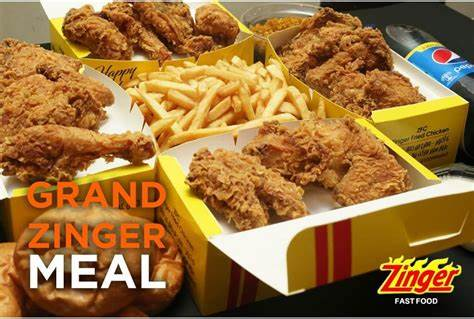 زيدة الدهون و كرسترول
زيدة السمن                 
امرض بالقلب
المفيد بالزنجر
ان يوجد فيها الخس و البندورة
يساهم في السيطرة على ضغط الدمّ
يعزز جهاز المناعي لاحتوائه على فيتامين ج
يقلل من الإصابة بإعتام عدسة العين والتنكس البقعي
يعزز نشاط البكتيريا النافعة في الأمعاء
يعزز من صحة القلب والاوعية الدموية ويقلل من تخثر الدمّ
يقلل من خطر الإصابة بسرطان المعدة والبروستات والبنكرياس والمبيض
فيد للقلب والأوعية الدموية
مضاد للالتهابات
يعزز الجهاز المناعي
مُحسن للهضم
يحتوى على نسبة عالية من البروتين ومنخفضة السعرات الحرارية 
يحتوى على مضادات للميكروبات
يحارب سرطان الرئة والمعدة
يحسن من صحة العين
مكافح لمرض السكري
يعزز من صحة الجلد والشعر
يساعد على توازن النوم
يحتوى نسبة مرتفعة من أوميغا 3
من افضل مطعم